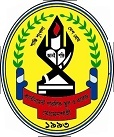 K¨v›Ub‡g›U cvewjK ¯‹zj I K‡jR,
†gv‡gbkvnx
D”PZi MwYZ K¬v‡m mevB‡K ¯^vMZg
PRESENTATION                         ON                  Binomial Theorem        Prepared by,               Sohel Miah                 Lecturer , Mathematics
K¨v›Ub‡g›U cvewjK ¯‹zj I K‡jR †gv‡gbkvnx
‡kÖwY cixÿv-01
mgq-30 wgwbU                                                    c~Y©gvb-20
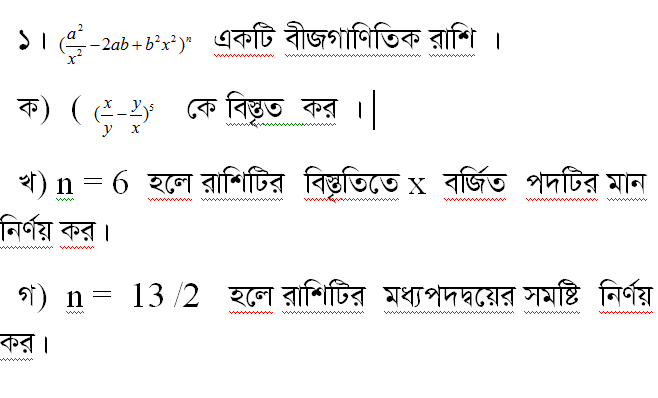 K¨v›Ub‡g›U cvewjK ¯‹zj I K‡jR †gv‡gbkvnx
‡kÖwY cixÿv-01
mgq-30 wgwbU                                                    c~Y©gvb-20
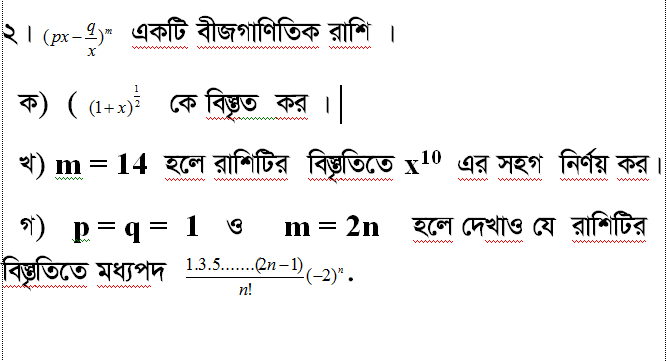 cvV g~j¨vqb
Abykxjbx-7.2 Gi (24,25)
evwoi KvR
Abykxjbx-7.2 Gi (3,16,17,20,30)
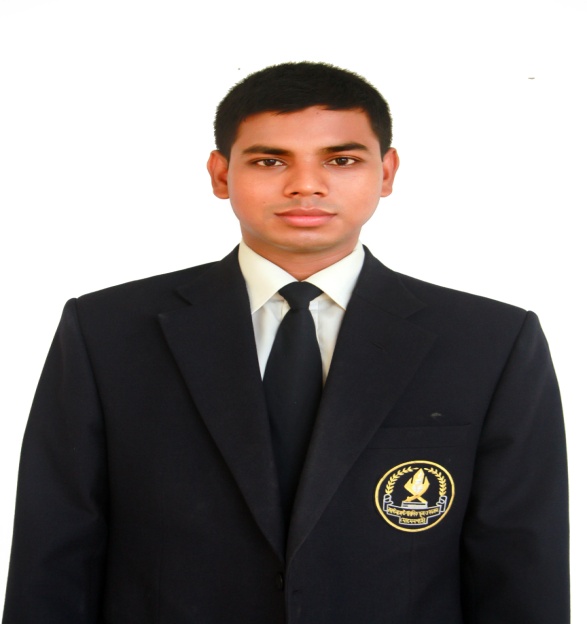 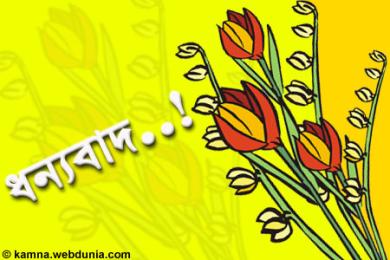 ‡mv‡nj wgqv   cÖfvlK, MwYZ
K¨v›Ub‡g›U cvewjK ¯‹zj I K‡jR ‡gv‡gbkvnx
সকলকে